Atmosphere and Ocean Characteristics during TY Malakas
TY Malakas (1200 UTC 19 September – 0000 UTC 25 September
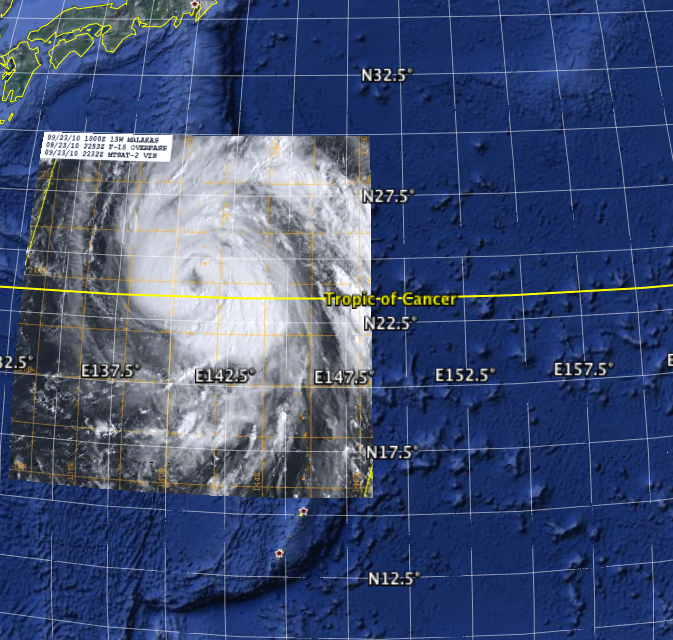 ITOP-22
Formed rapidly

4 RECON Flights
1 Drifting Buoy Deployment
Flight
1 Wake Flight
4
2412
3
2312
2
1
2212
2112
2012
1912
Guam
Patrick A. Harr
Dept. of Meteorology
Naval Postgraduate School
Acknowledgment: Office of Naval Research
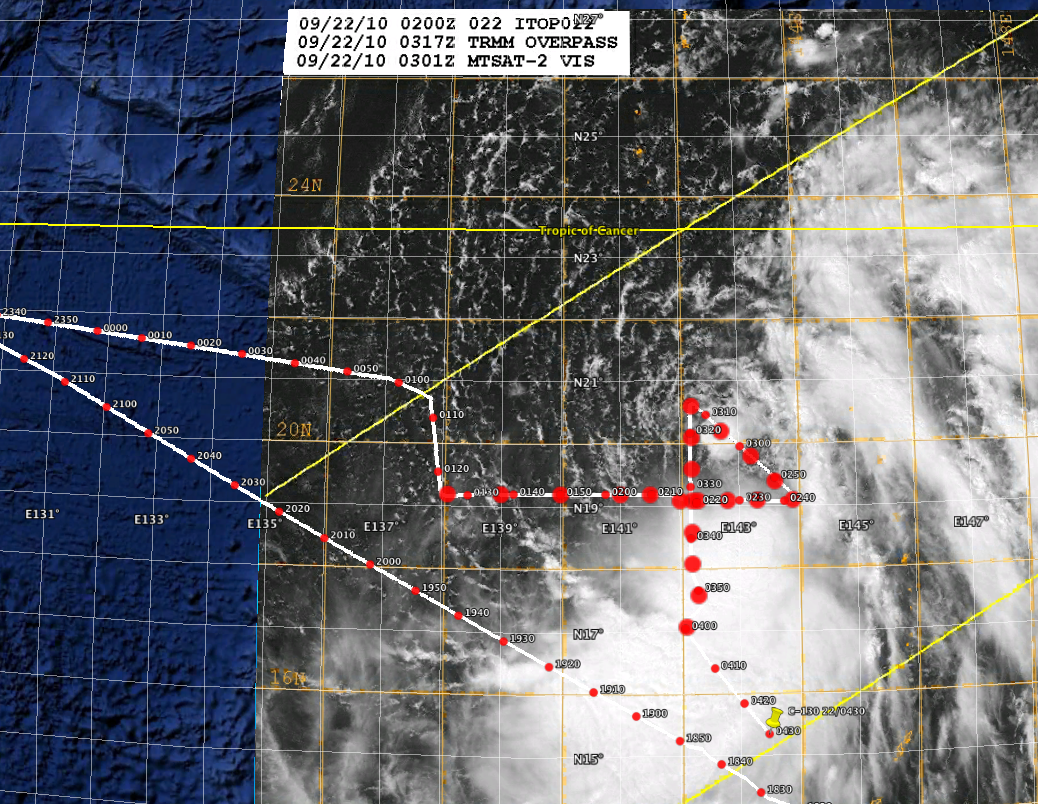 Flight 1:
Originally a wake flight
over the region east of Taiwan
after TY Fanapi had made 
landfall
JTWC: 
Tropical depression @ 30 kts
Flight 1:
Asymmetric structure with 
10-15 kt vertical wind shear from
the north-northwest due to the
anticyclone hat built behind TY Fanapi
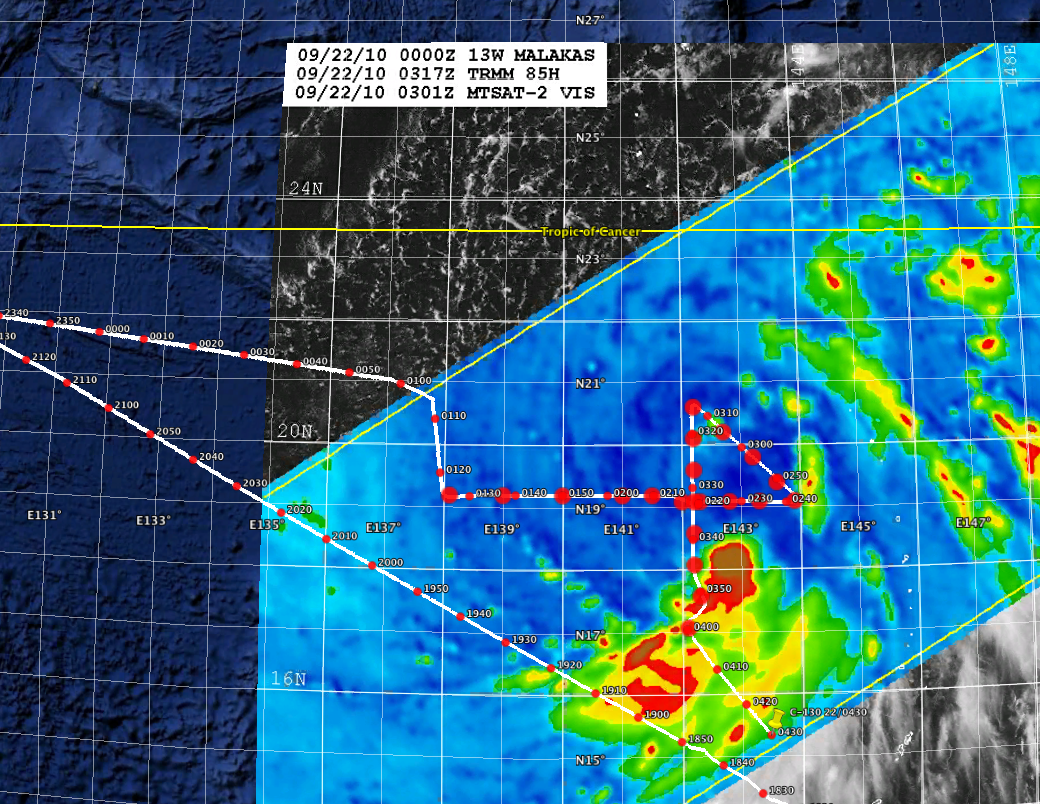 Flight 1:
Originally a wake flight
over the region east of Taiwan
after TY Fanapi had made 
landfall
JTWC: 
Tropical depression @ 30 kts
Flight 1:
Asymmetric structure with 
10-15 kt vertical wind shear from
the north-northwest due to the
anticyclone that built behind TY Fanapi
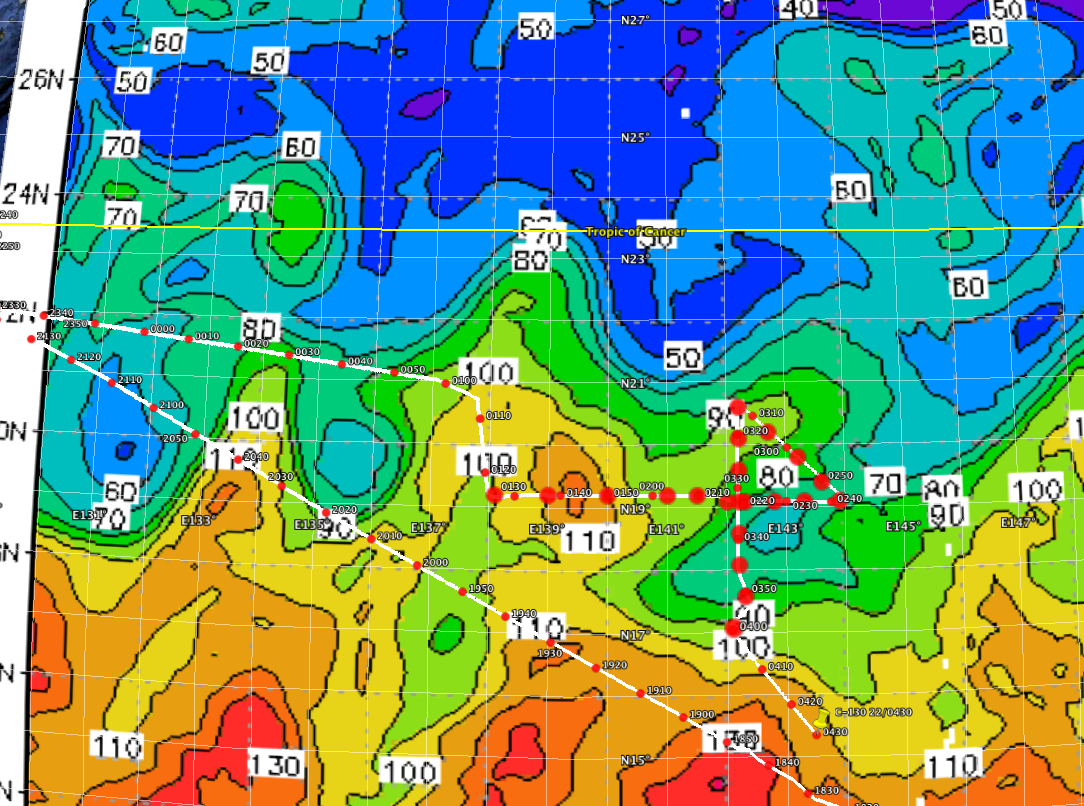 NRL EASNFS: OHC (kJ cm-2)  0000 UTC 22 September
From itop.org
Flight 1:
Originally a wake flight
over the region east of Taiwan
after TY Fanapi had made 
landfall
JTWC: 
Tropical depression @ 30 kts
Flight 1:
Asymmetric structure with 
10-15 kt vertical wind shear from
the north-northwest due to the
anticyclone that built behind TY Fanapi
Spline Analysis at Mesoscale Utilizing Radar and Aircraft Instrumentation (SAMURAI)
Developed by Michael Bell
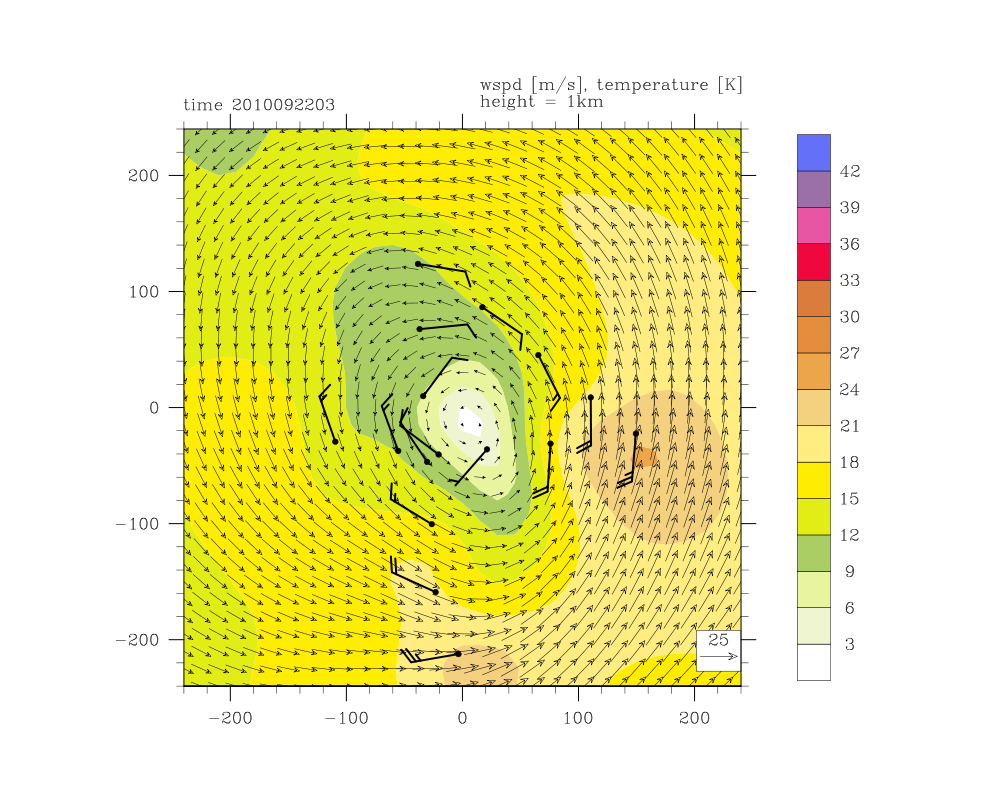 21.5oN
10 km horizontal grid
0.5 km vertical grid spacing
ECMWF Analysis
at 1/8 deg. Horizontal
grid
19.5oN
19.5oN
140.5oE
142.5oE
144.5oE
Spline Analysis at Mesoscale Utilizing Radar and Aircraft Instrumentation (SAMURAI)
Developed by Michael Bell
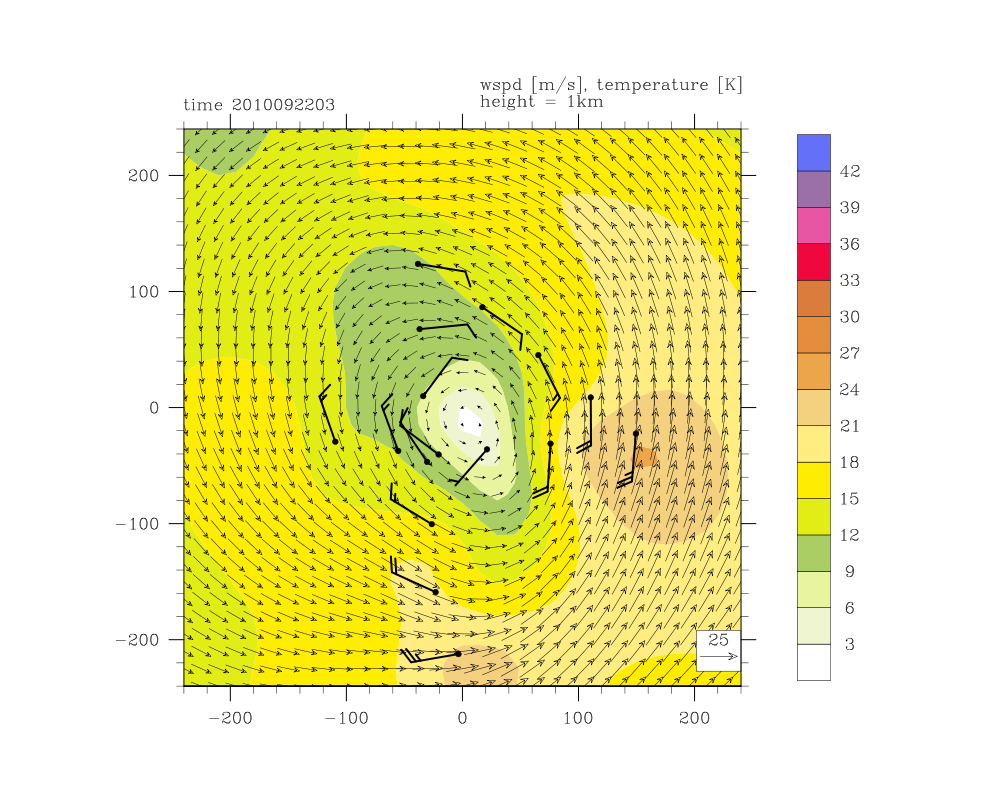 21.5oN
10 km horizontal grid
0.5 km vertical grid spacing
ECMWF Analysis
at 1/8 deg. Horizontal
grid
19.5oN
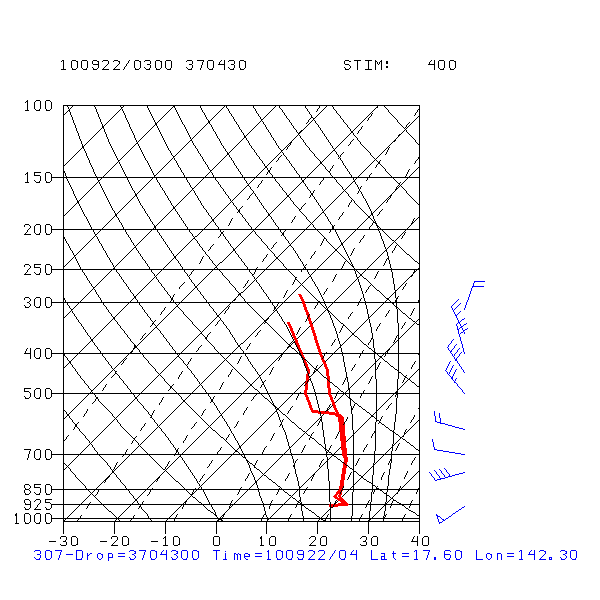 17.5oN
19.5oN
140.5oE
142.5oE
144.5oE
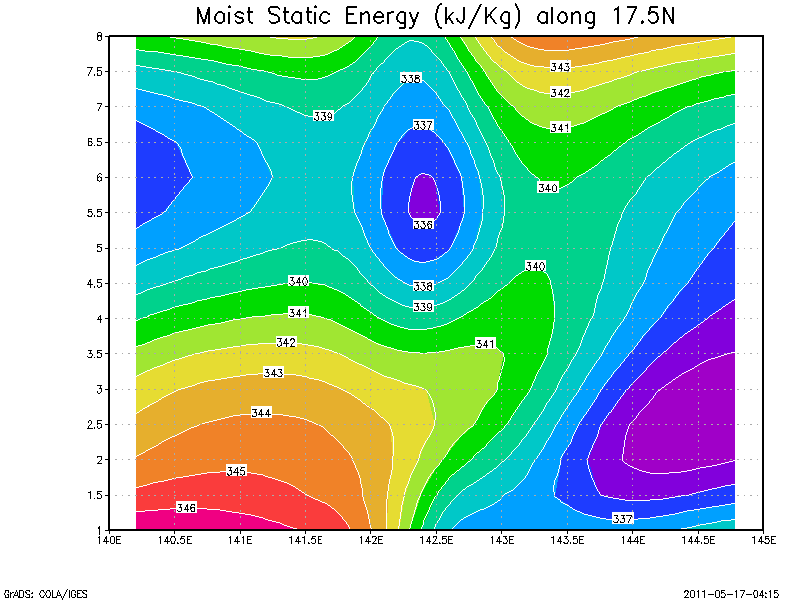 Horizontal Grid Center
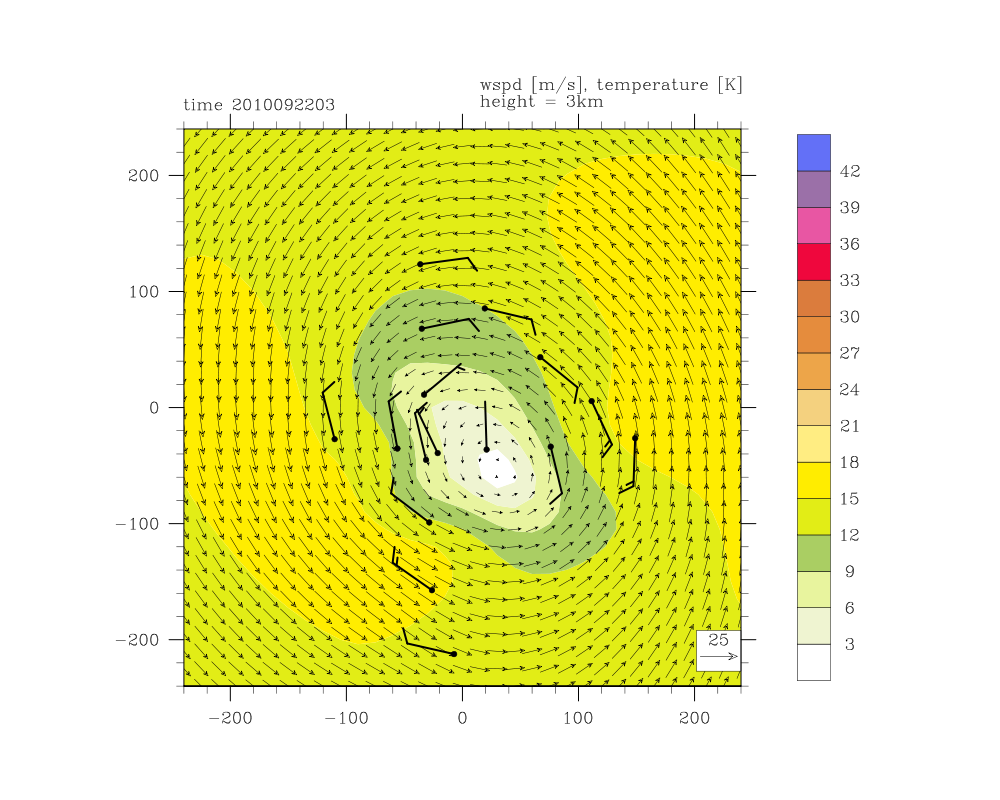 SAMURAI Horizontal Wind Analysis: 3 km
21.5oN
19.5oN
19.5oN
140.5oE
142.5oE
144.5oE
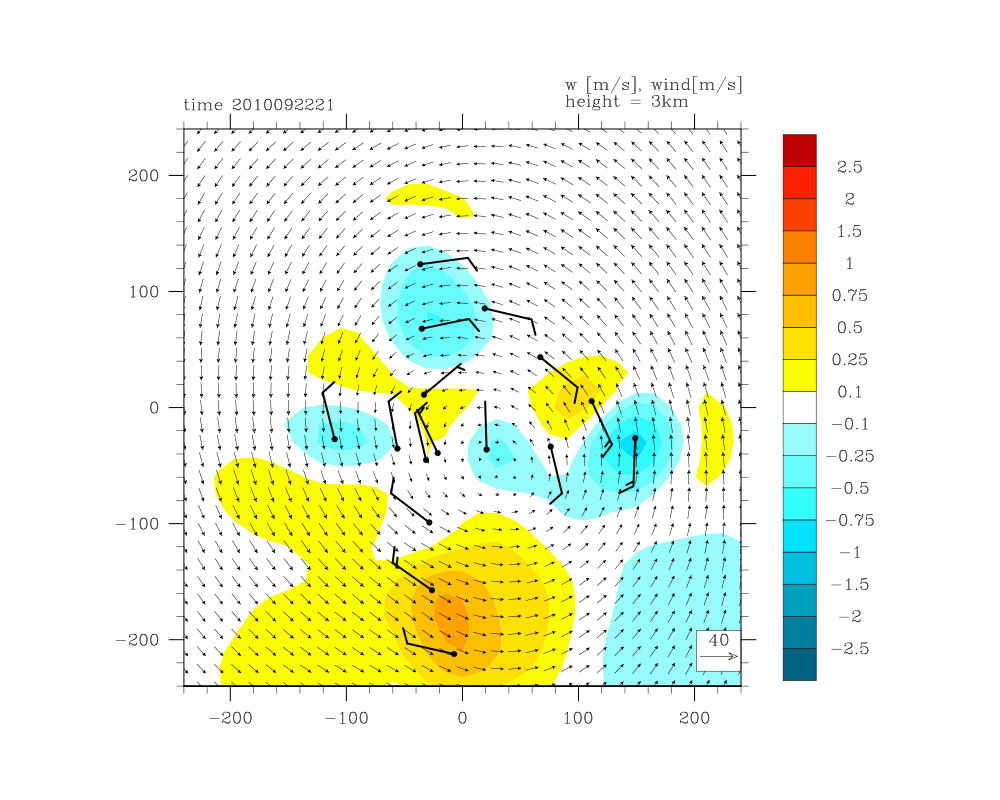 SAMURAI Horizontal and Vertical Wind Analyses: 3 km
21.5oN
19.5oN
19.5oN
140.5oE
142.5oE
144.5oE
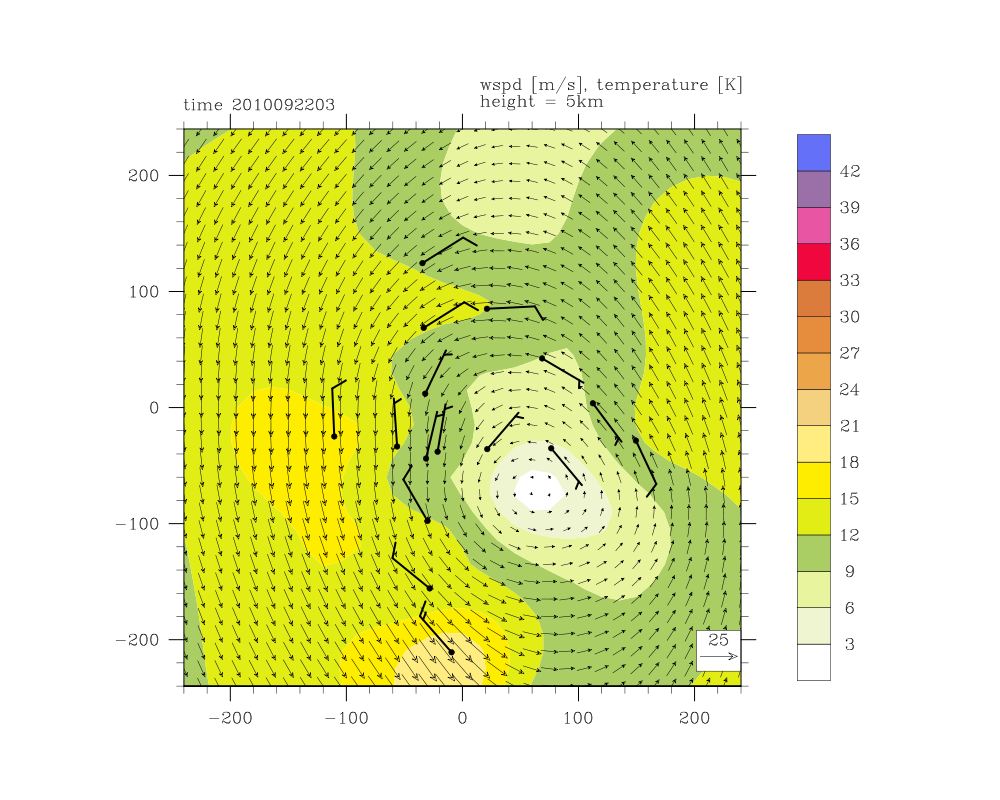 SAMURAI Horizontal Wind Analysis: 5 km
21.5oN
19.5oN
19.5oN
140.5oE
142.5oE
144.5oE
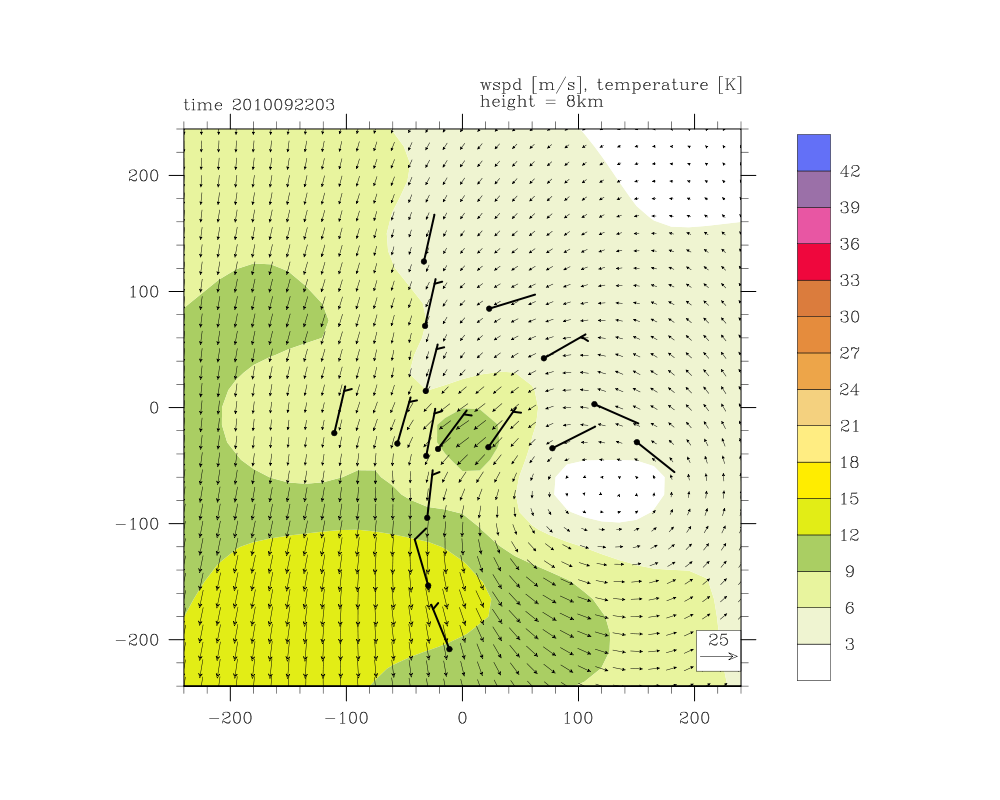 SAMURAI Horizontal Wind Analysis: 8 km
21.5oN
19.5oN
19.5oN
140.5oE
142.5oE
144.5oE
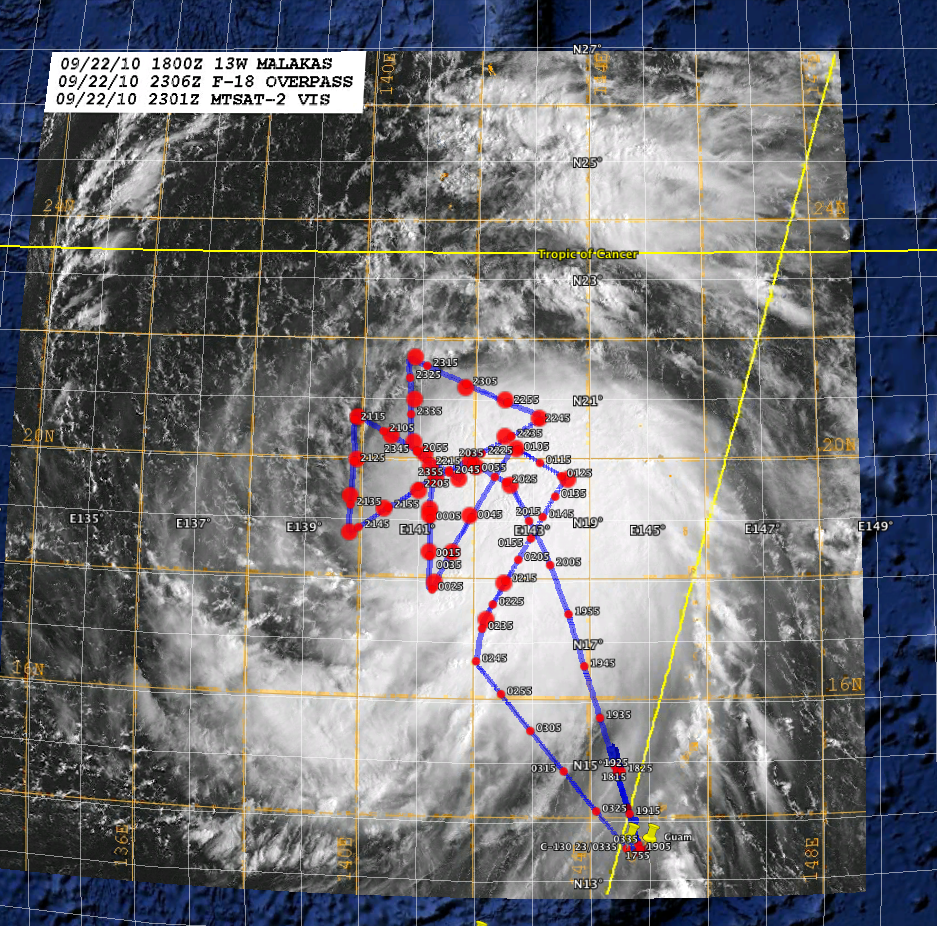 JTWC: 
Typhoon @ 65 kt
Flight 2:
Continued asymmetric structure with 
Decreased vertical wind shear (7 kt) from
the north-northwest due to the
anticyclone hat built behind TY Fanapi
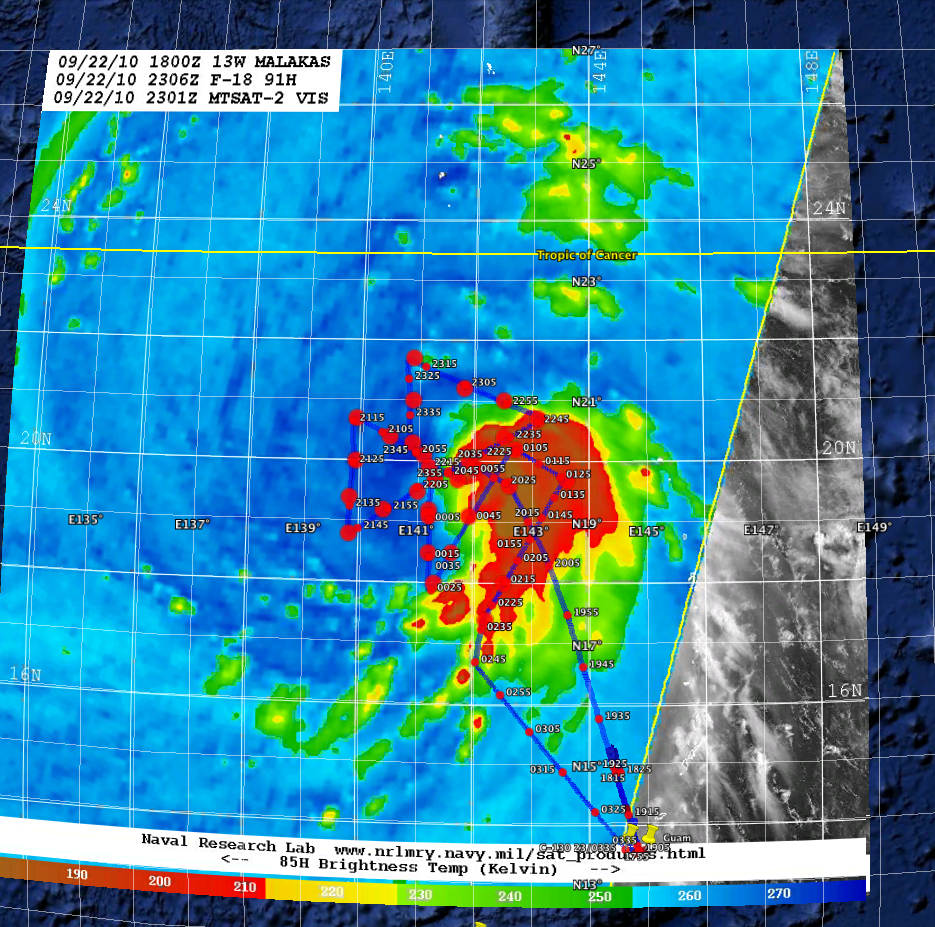 JTWC: 
Typhoon @ 65 kt
Flight 2:
Continued asymmetric structure with 
Decreased vertical wind shear (7 kt) from
the north-northwest due to the
anticyclone hat built behind TY Fanapi
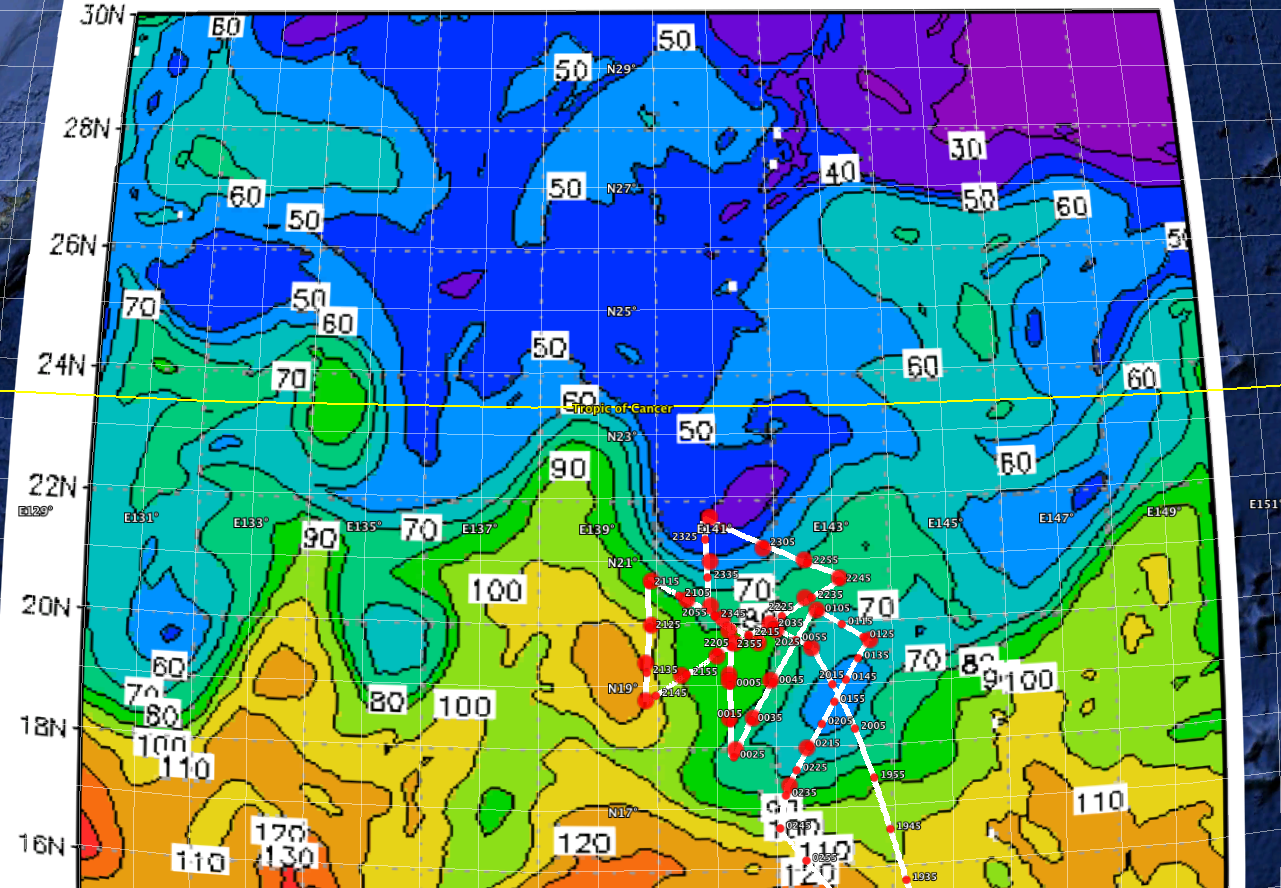 NRL EASNFS: OHC (kJ cm-2)  0000 UTC 23 September
From itop.org
Flight 2:
Continued asymmetric structure with 
Decreased vertical wind shear (7 kt) from
the north-northwest due to the
anticyclone hat built behind TY Fanapi
JTWC: 
Typhoon @ 65 kt
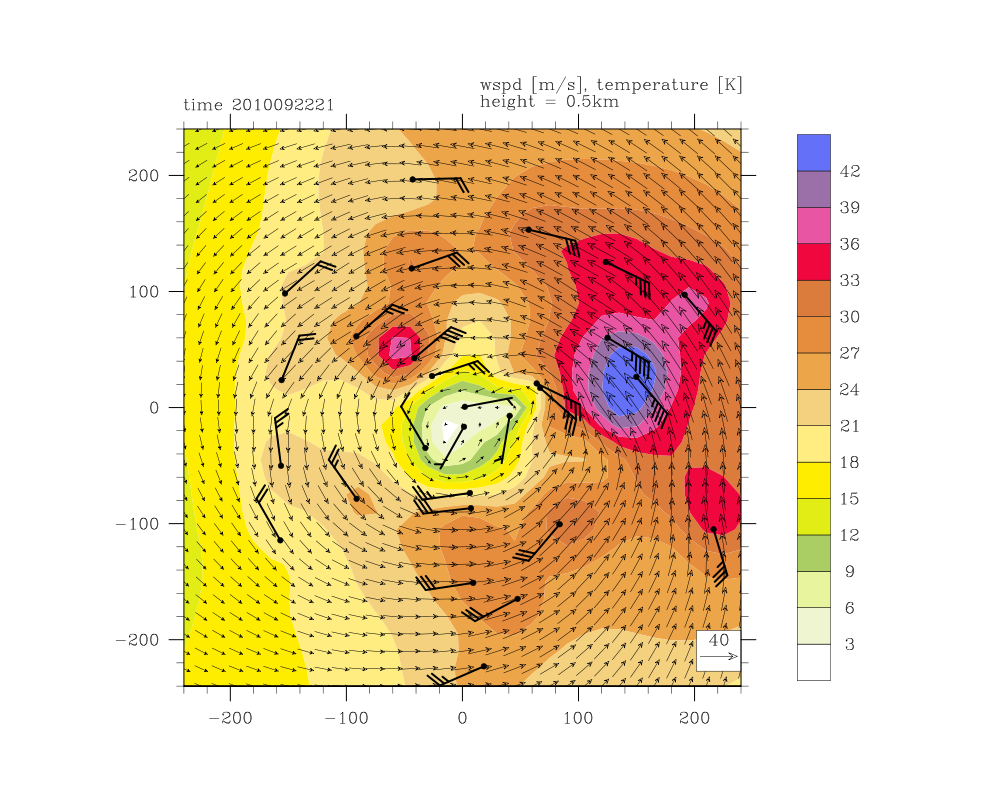 SAMURAI Horizontal Wind Analysis: 0.5 km
21.5oN
19.5oN
19.5oN
140.5oE
142.5oE
144.5oE
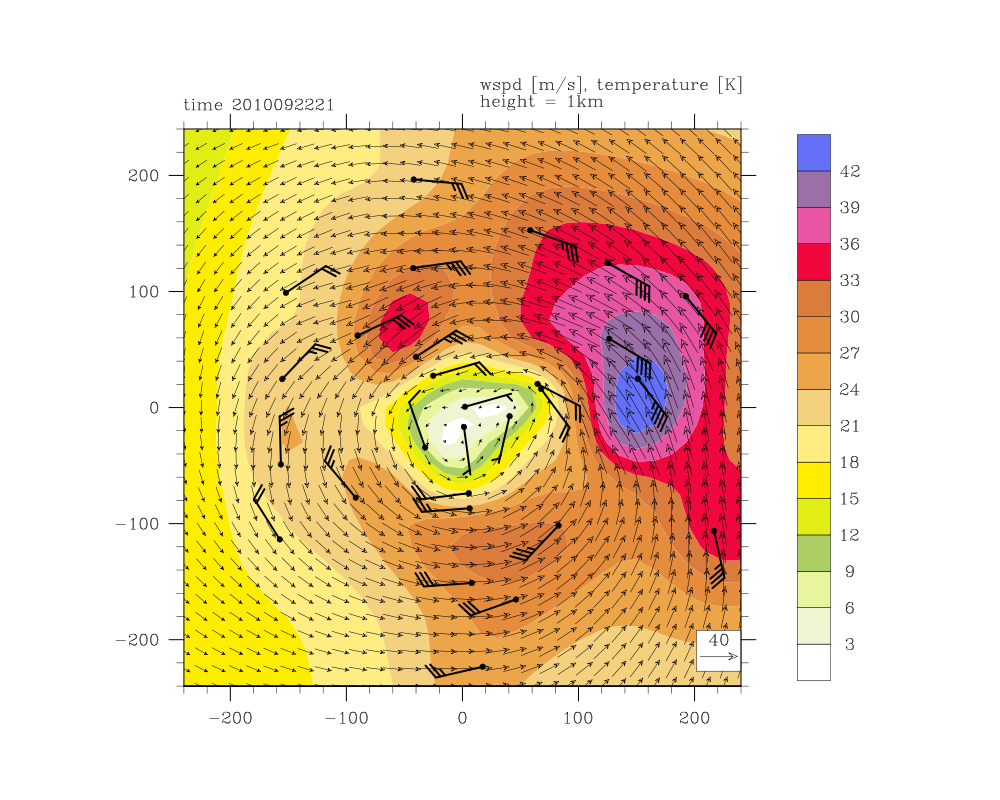 SAMURAI Horizontal Wind Analysis: 1 km
21.5oN
19.5oN
19.5oN
140.5oE
142.5oE
144.5oE
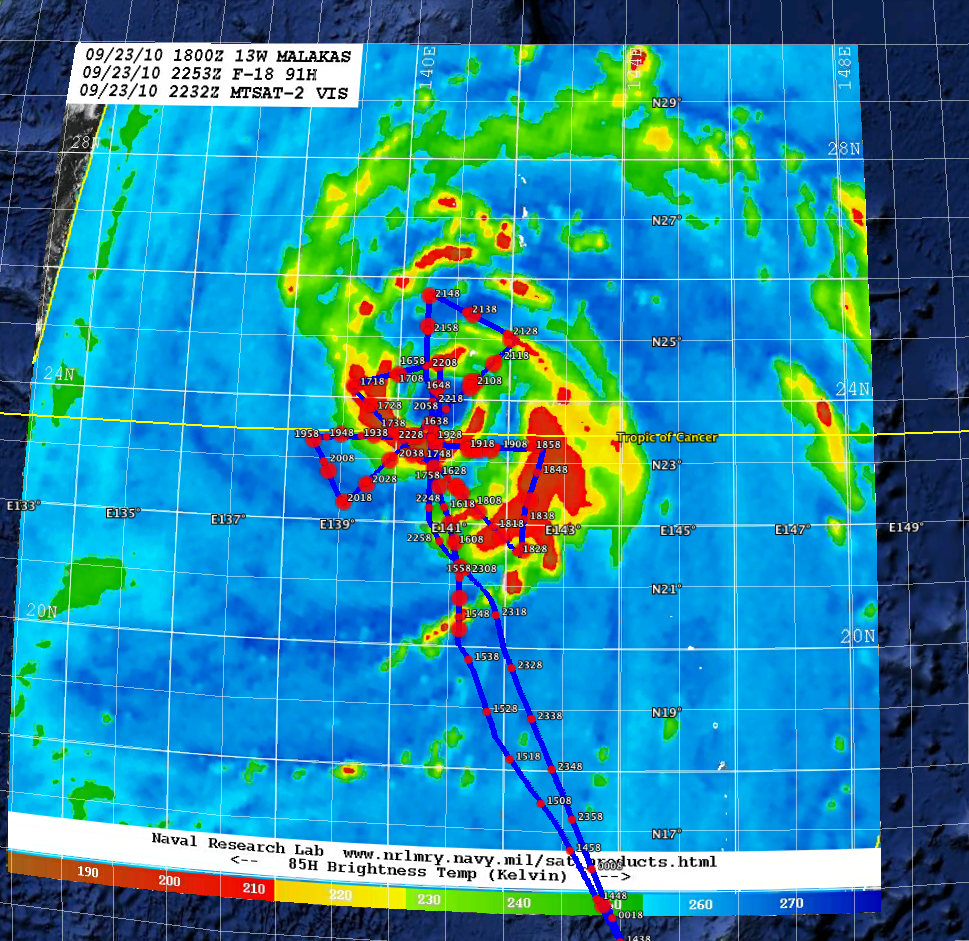 JTWC: 
Typhoon @ 90 kt
Flight 3:
Intensification and transition to a more 
symmetric structure. 
shear decreased to 5 kts from
the  north and average OHC decreased to 
40 kJ cm-2
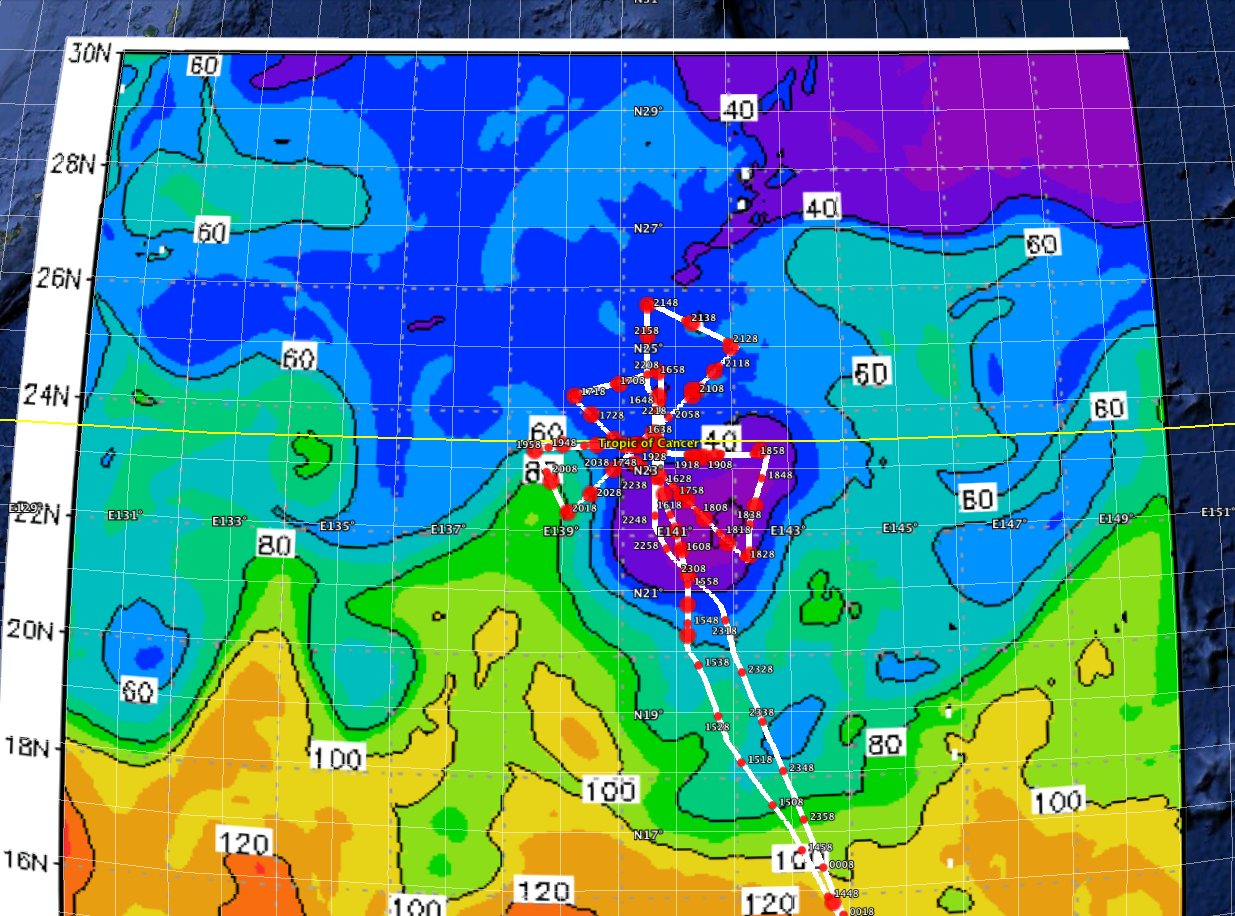 NRL EASNFS: OHC (kJ cm-2)  0000 UTC 24 September
From itop.org
JTWC: 
Typhoon @ 90 kt
Flight 3:
Intensification and transition to a more 
symmetric structure. 
shear decreased to 5 kts from
the  north and average OHC decreased to 
40 kJ cm-2
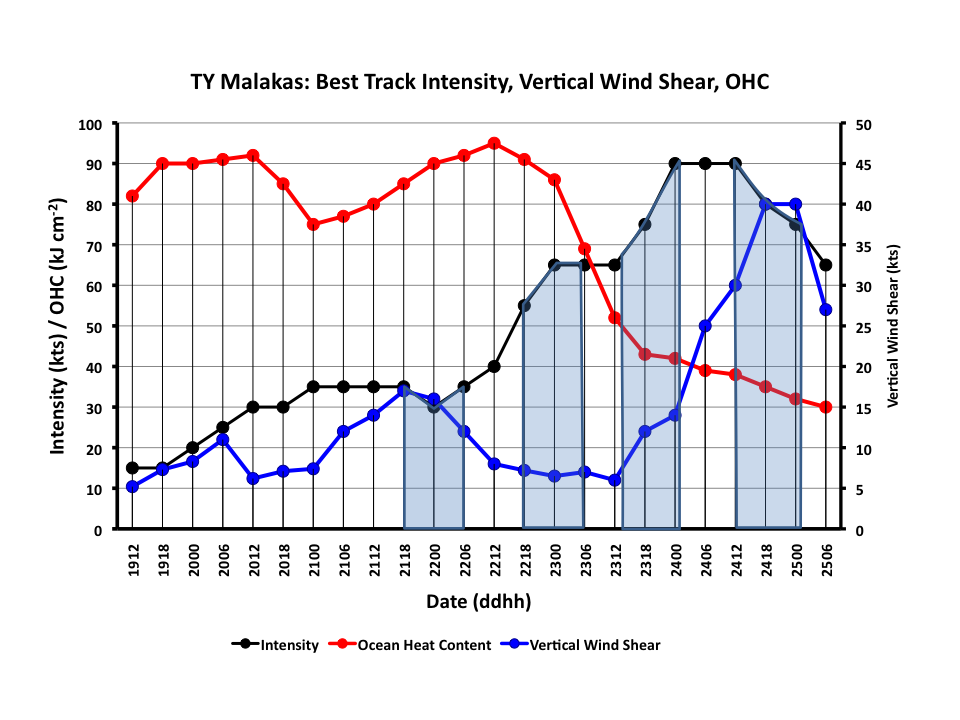 Vertical wind shear from ECMWF Analysis, OHC from NRL EASNFS:2 deg. radius average
3
4
2
1
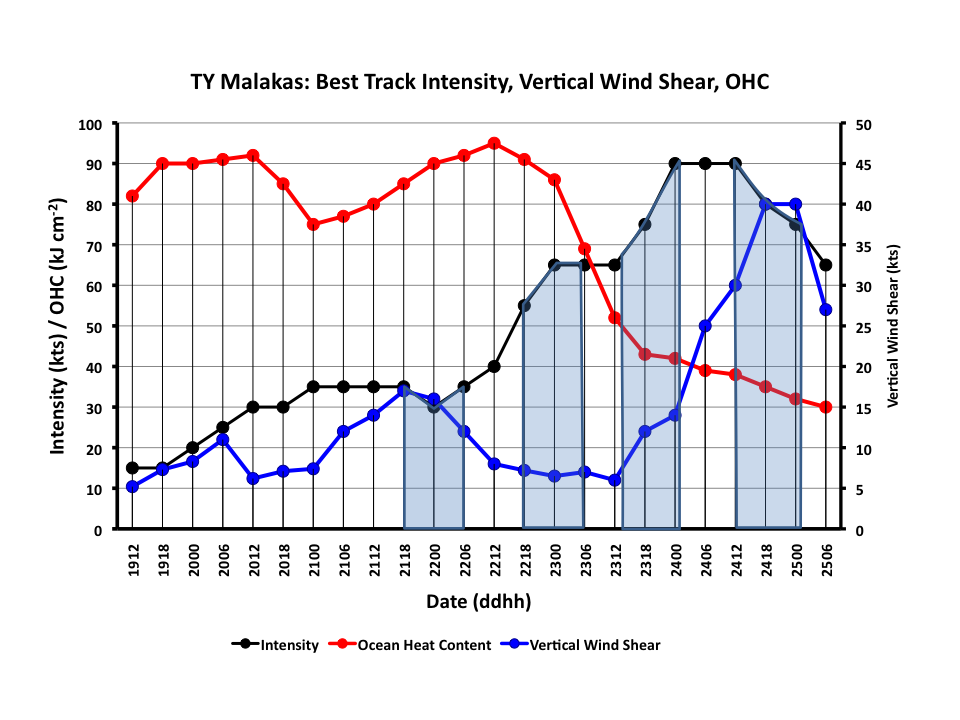 Vertical wind shear from ECMWF Analysis, OHC from NRL EASNFS:2 deg. radius average
Continuing Analysis

Incorporate analysis of AXBT data:
Quality control
Comparison with NRL EASNFS analyses
Variation relative to storm structure
	
Relative roles of the atmospheric and oceanic environments

	Standardized Analysis System

	Both environments have well-defined features that  vary 		throughout the life cycle and path of TY Malakas

Transition from a weak, asymmetric TS to a more 	symmetric TY 

Intensification relative to the approach of the 	midlatitude upper-level trough
3
4
2
1